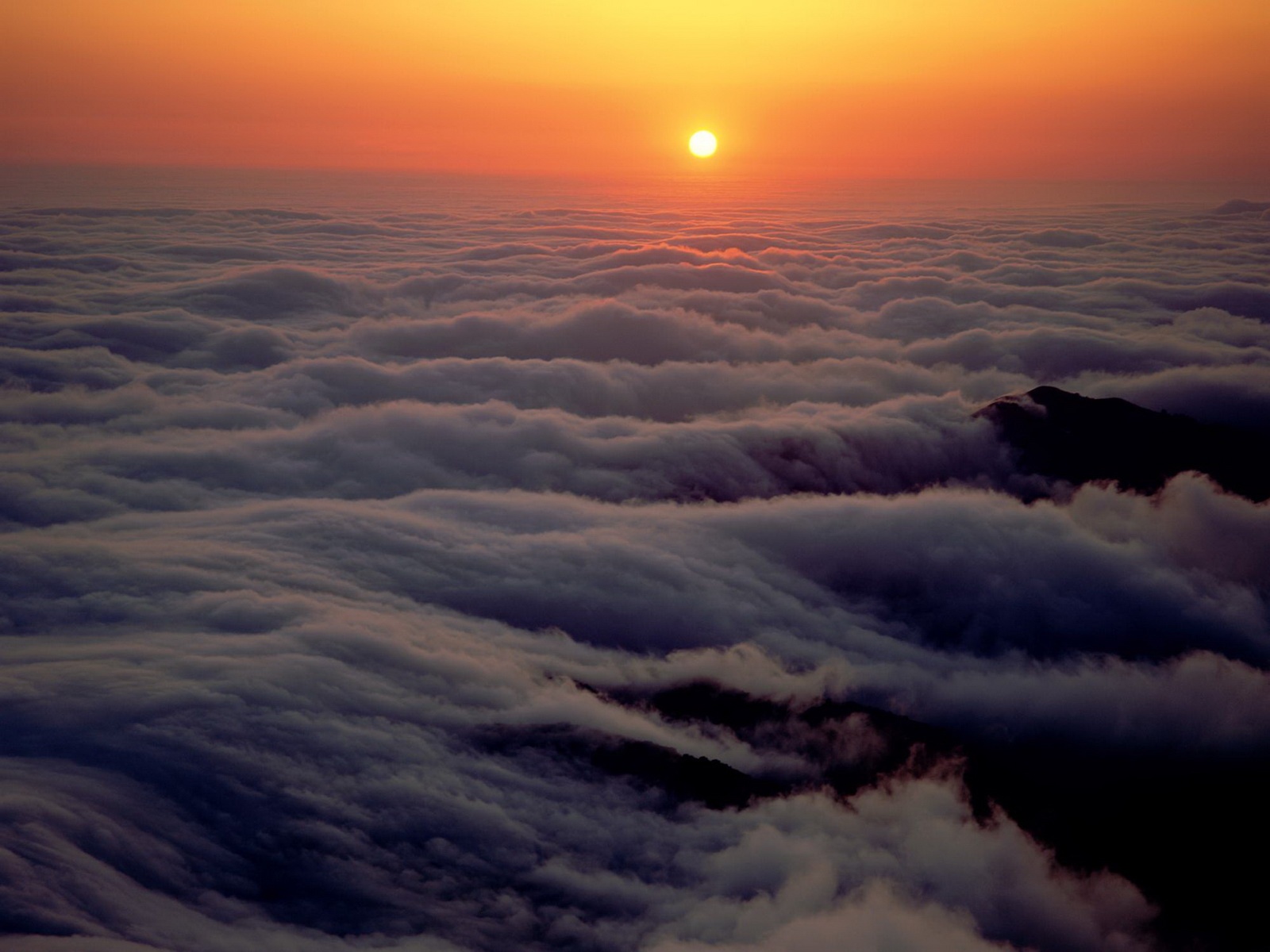 Finite time measurements 
by Unruh-DeWitt detector 
and Landauer’s principle
Vladimir Shevchenko 

NRC «Kurchatov Institute»

Ginzburg Conference-2017 
02 June 2017, Moscow, Russia
Based on: 
V.Sh., Annals of Physics, 381 (2017) 17-40
V.Sh., arXiv:1607.07071
V.Sh., EPJ Web of Conferences,  95 (2015) 03034
2/30
There is a fundamental problem in measurement theory:

how the dynamical scale comes out of artificial scales
UV scale
True physical scale
IR scale
In most cases in particle physics 
we assume that physics here
is uncorrelated with physics here
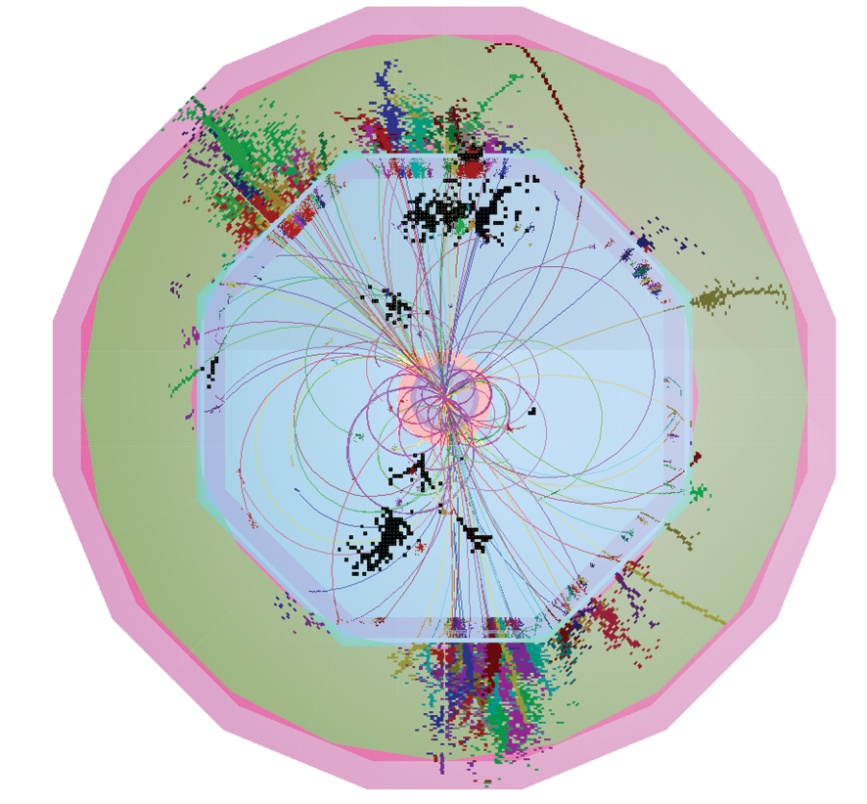 All the standard QFT machinery
we use (asymptotic states, plane 
waves basis for propagators etc)
is based on neglect of the physics 
of detecting.
3/30
Seen from another prospective:
Defining quantum field theory means to define action and integration measure:
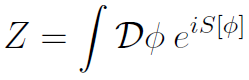 Measure encodes some a priopri known (or assumed) information about both IR- and UV-scales.
IR-example – ideal conductor 
Casimir boundary conditions:
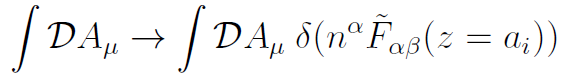 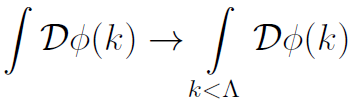 UV-example – regularization:
In renormalizable theories we need just a few numbers from the «outside»          region to be able to work at low energy – coefficients of marginal operators, like 1/137.
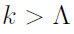 We cannot compute them and get from experiment
4/30
There is a problem however – fine tuning
For quantum field theory defined on a lattice with 
link a fields φ ~ a-1 and a is natural scale for all dimensionful quantities.
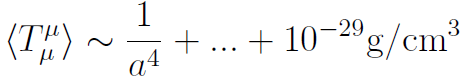 We know from experiment in all these cases that 1/a terms are physically irrelevant.
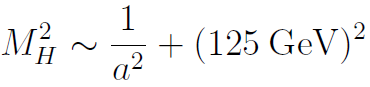 However only in the last case
we have an idea how physical scale appears from a:
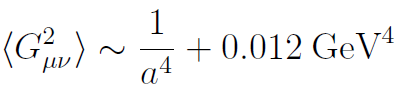 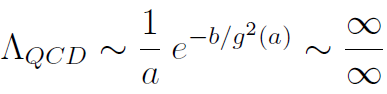 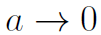 Ultimate reason behind all that is uncertainty relations
Heisenberg, Robertson–Schrödinger, Gabor, Bell, 
Margolus-Levitin etc.
Not dynamical, hence very fundamental
5/30
Another sort of constraints on measurements comes
from the fact that information is physical
R.J.E.Clausius, ‘1865
J.C.Maxwell, ‘1871        L.Boltzmann, ‘1886
E.T.Jaynes, ‘57
R.Landauer, ‘61
C.H.Bennett, ‘73
J.D.Bekenstein, ‘73
J.von Neumann, ‘27
L.Szilard, ‘29
C.Shannon, ‘48
L.N.Brillouin, ‘53
Information processing systems 
(«hardware») are to obey the laws
of physics. It is less obvious, should
algorithms of computation («software»)
have intrinsic physics behind (and, in
particular, energy or entropy cost).
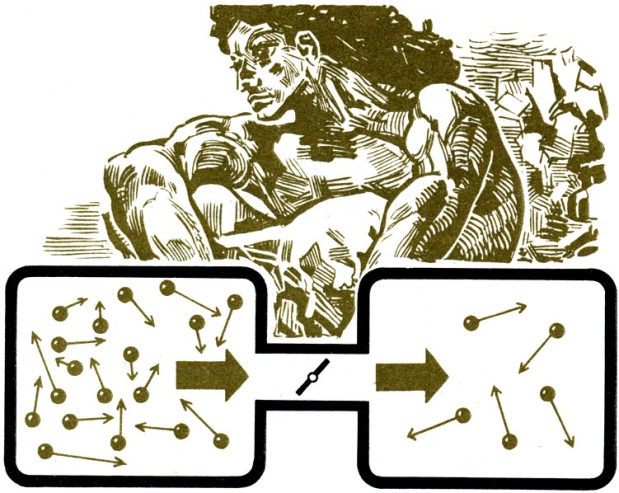 6/30
Landauer principle
R. Landauer, Irreversibility and Heat Generation in the
Computing Process, IBM Journal of Research and Development, 5 (1961) 83
Erasure of one bit of information at temperature T
must lead to dissipation of at least kBT log 2
«Erasure» in this context means «reset». Generally, erasure is (almost) any operation that does not have single-valued inverse.
Forgetting is costly
For introduction to the subject see nice review
M.B.Plenio, V.Vitelli, The physics of forgetting: Landauer’s erasure principle and information theory, Contemporary Physics, 42 (2001) 25
7/30
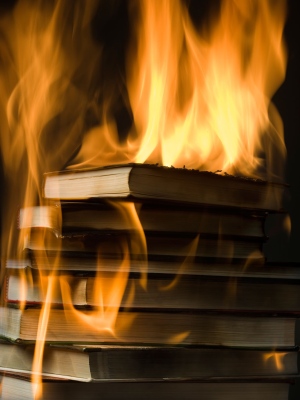 «Even if you're not burning books, destroying information generates heat»
(picture from P.Ball, Nature News, Mar 7, 2012)
8/30
Experimental progress
S.Toyabe, T.Sagawa, M.Ueda, E.Muneyuki and M.Sano,
Experimental demonstration of information-to-energy conversion and validation of the generalized Jarzynski equality, 
Nature Phys. 6 (2010) 988
A.Berut, A.Arakelyan, A.Petrosyan, S.Ciliberto, R.Dillenschneider, E.Lutz, Experimental verification of Landauer’s principle linking information and thermodynamics
Nature 483 (2012) 187
Interesting attempt to apply Landauer’s principle to 
dynamics of self-replication of biological systems is
J.England, Statistical physics of self-replication,
Journal of Chemical Physics 139 (2013)121923 (2013);
«A New Physics Theory of Life»
–  Quanta Magazine, ‘14
9/30
More refined formulation of Landauer’s principle
D.Reeb and M.M.Wolf, (Im-)Proving Landauer’s Principle 
New J. Phys. 16 (2014) 103011
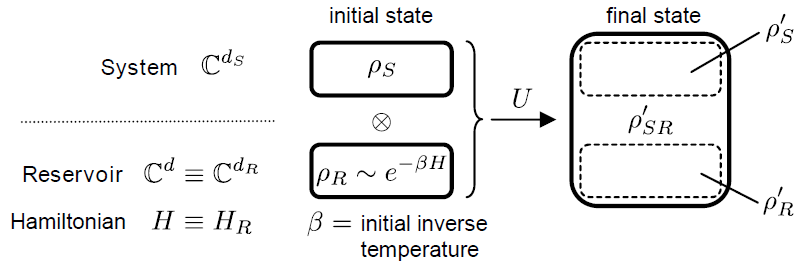 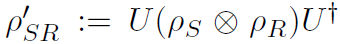 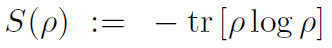 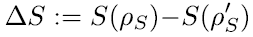 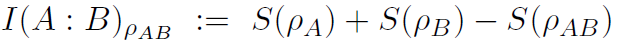 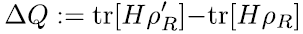 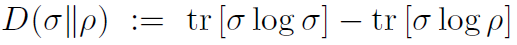 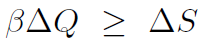 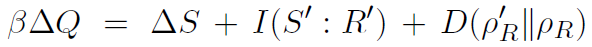 10/30
The simplest possible detector is two-state one:
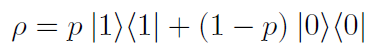 Alternatively one can think about a pixel of macrodetector.
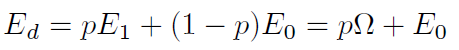 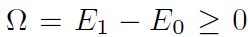 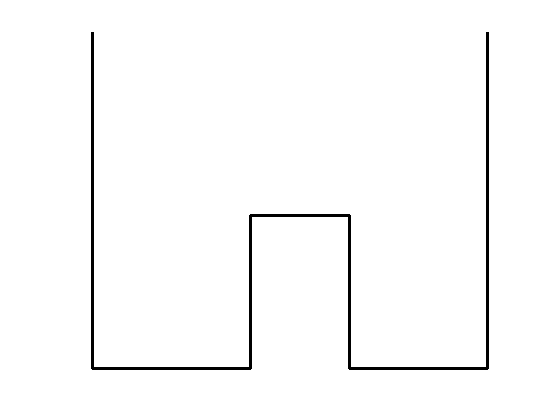 spatial separation
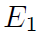 energy levels
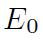 Entropy:
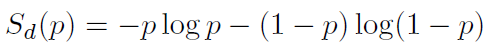 Time evolution:
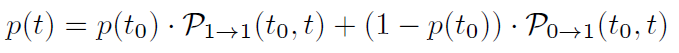 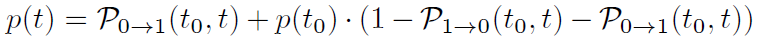 11/30
Erasure
«reset»
«soft»
erasure by 
thermalization
…
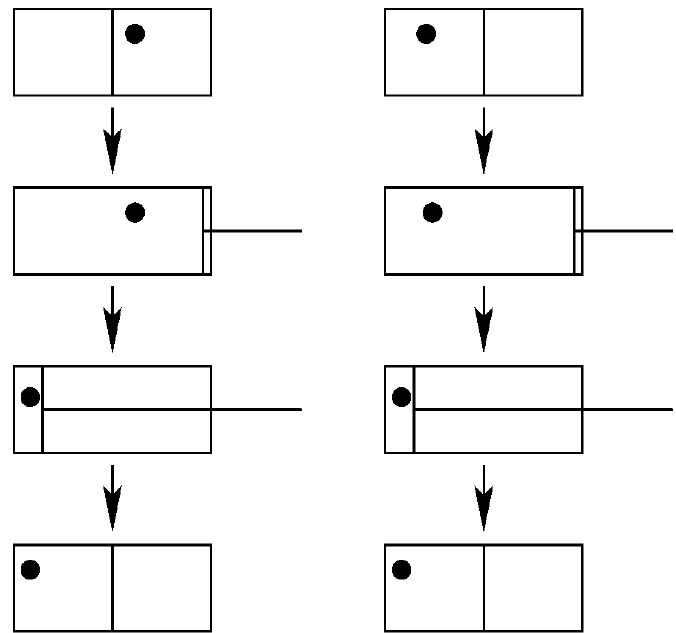 E.Lubkin, ‘87
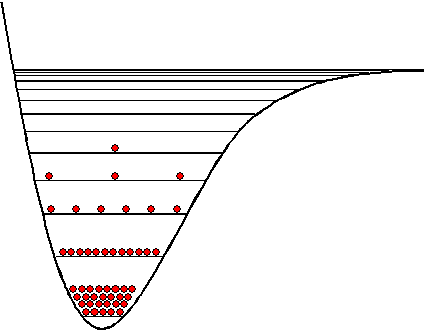 {0, 1}
↓
{(1-p) •0 + p•1}
{0, 1} → {0}
12/30
Evolution of Unruh-DeWitt point-like detector:
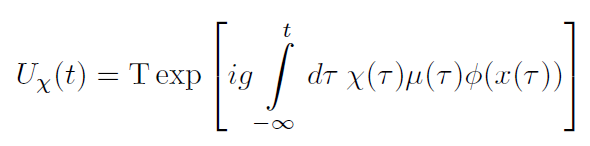 Monopole operator 
of the detector
Massless scalar 
field on the detector’s worldline
Measurement 
window
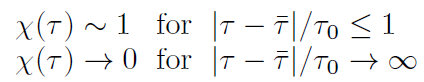 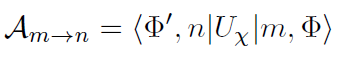 Transition amplitude:
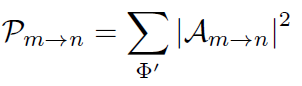 Probability:
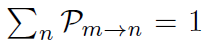 We take this model for the memory unit
13/30
Usually this model is considered in perturbation theory for infinite time measurement:
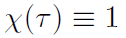 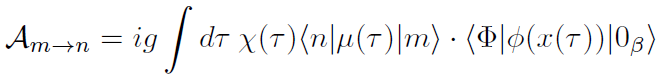 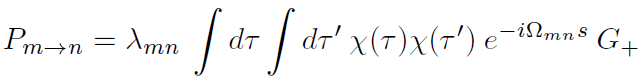 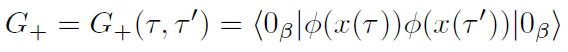 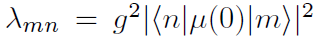 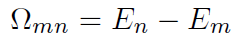 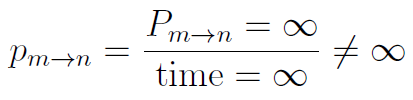 Transition probability in unit time:
Unruh effect (W.G.Unruh, `76):
the detector moving 
with constant acceleration
the detector at rest at temperature proportional to acceleration
14/30
Dynamics enter via evolution law for transition probabilities.
In stationary limit                 the problem was analyzed in 
Markovian approximation (A.Nitzan, R.J.Silbey, ’74):
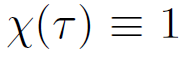 For two-level detector
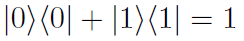 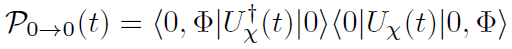 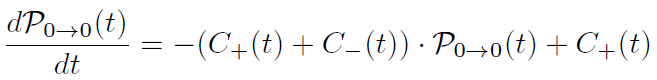 where coefficients are t-independent in this limit:
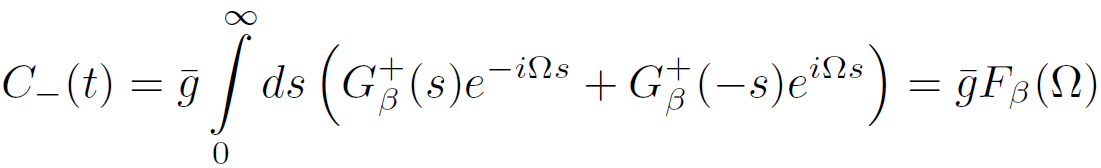 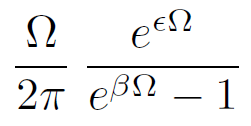 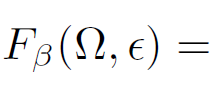 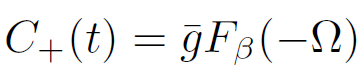 15/30
Thermalization in infinite time
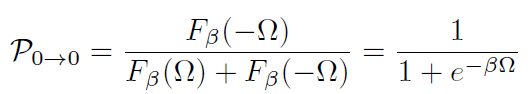 Expected Boltzmann distribution.
No perturbation theory for infinite time.
Much less is known for finite time measurement

Problems:
Methods used to obtain evolution equation in stationary problem   are not adequate in time-dependent case
Coefficients are divergent and need to be renormalized
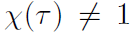 L. Sriramkumar and T. Padmanabhan ‘94; 
L.C.Barbado, M.Visser, ‘12; V.Sh., ’15, ‘16.
16/30
There are four different time scales when we speak about non-stationary measurements:

the detector energy levels difference 
regularization parameter   , related to the detector size

They can be considered as unrelated ones, even parametrically. 

the typical thermal time 
speed of the coupling change
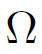 internal
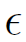 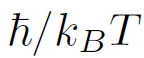 external
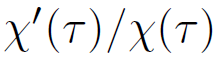 Formal expression for t-dependent coefficient function is:
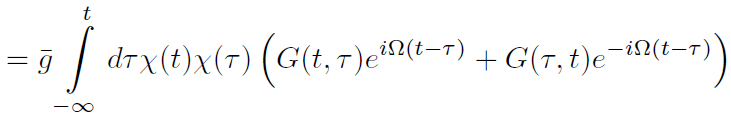 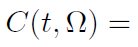 It is divergent and vanishing of               at zero temperature cannot be used as a renormalization condition anymore since switching process itself could excite the detector even in the vacuum.
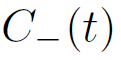 17/30
Free scalar thermal field:
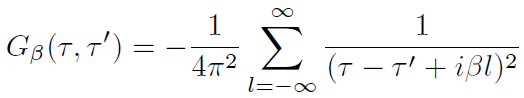 regularization by the size of the detector
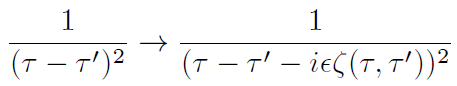 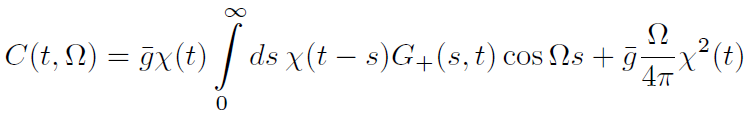 Odd in Ω part takes care of the difference between  excitation and decay.
18/30
Final result for the renormalized coefficients (V.Sh. ’15):
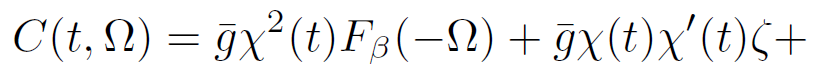 survives in stationary case
divergent
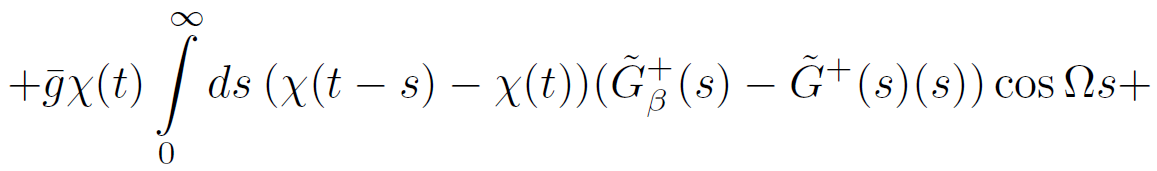 thermal
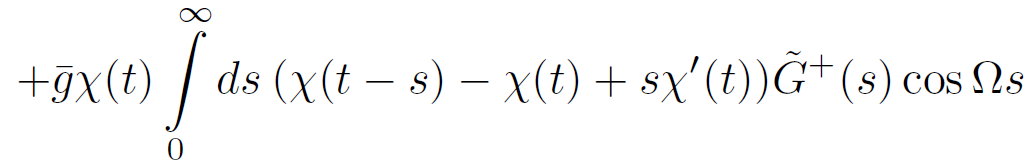 All terms but the second 
one are finite
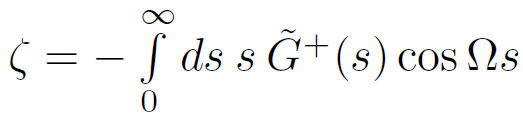 19/30
Renormalization:
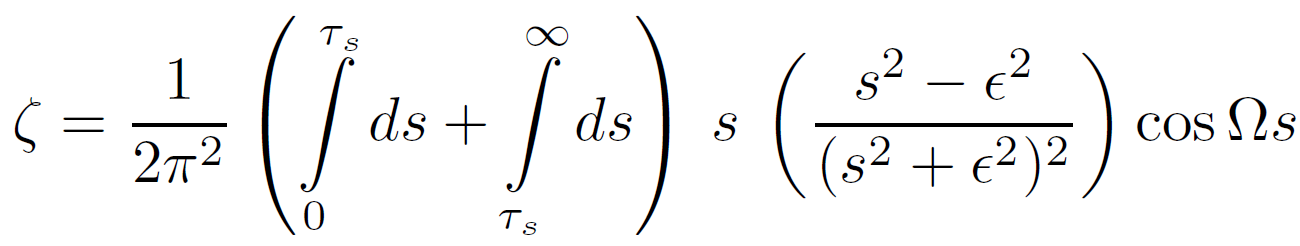 Recovery time
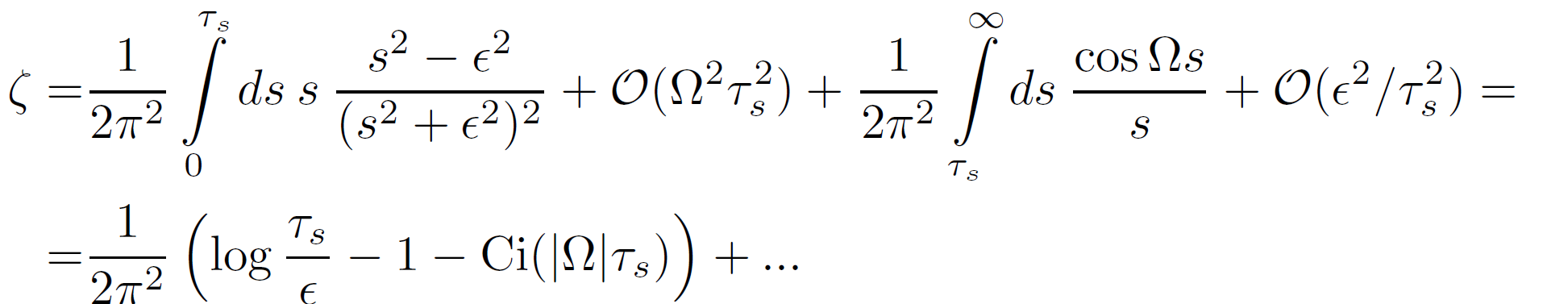 Excitation probabilities
vanish for infinite energy
gap, as they should do
physically.
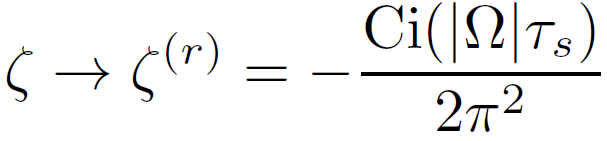 20/30
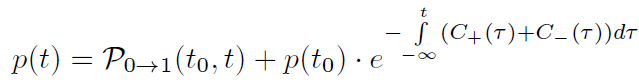 Forgetting the initial state is controlled by:
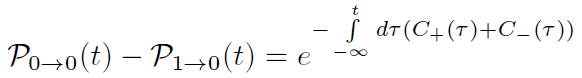 which can be rewritten in terms of the operator
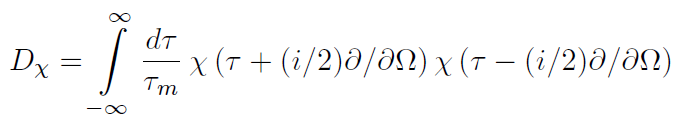 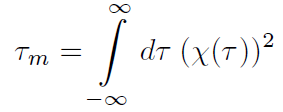 where total measurement time is
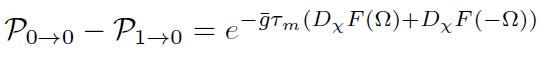 21/30
Greisen-Zatsepin-Kuzmin bound
Proton moving along worldline
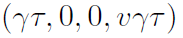 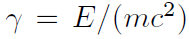 Excitation levels starts from some           of the order of pion mass.
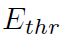 Excitation probability:
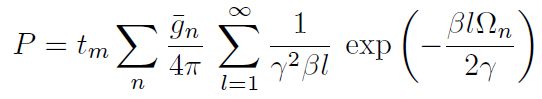 ;
;
where
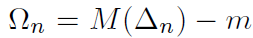 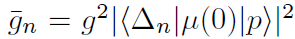 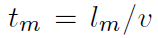 For                        probability of a click in unit time is small,
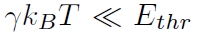 but for                         exponential suppression goes away
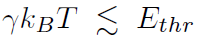 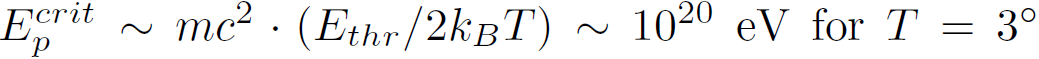 22/30
Perturbative switching off
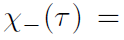 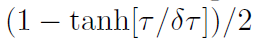 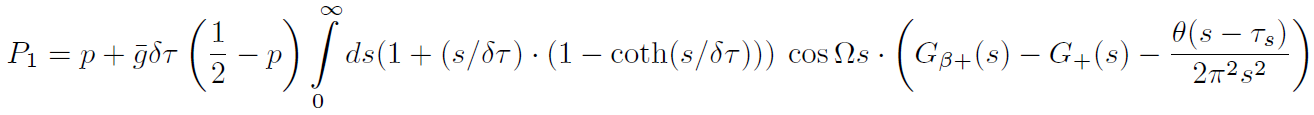 scales as
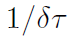 Does not vanish in                 limit:
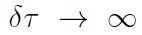 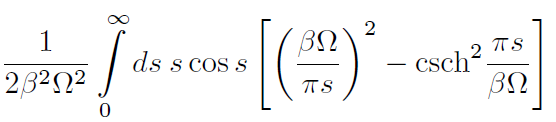 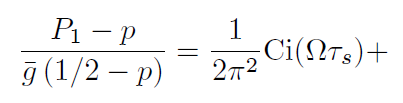 Thermal distribution of the detector’s levels 
becomes non-thermal after switching off.
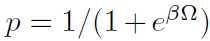 23/30
In finite time interaction case it is convenient to compute finite and well defined relative rates
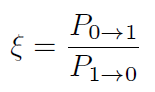 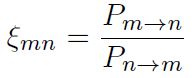 for two-level detector
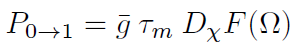 Notice that the perturbative probability does not depend on recovery time.
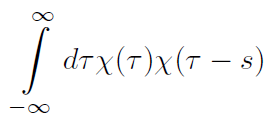 Formally it is because                         if convergent is even function of s.
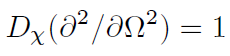 for
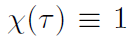 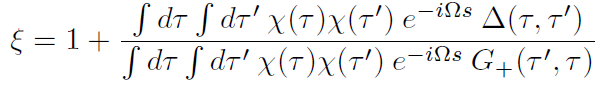 It is worth noting that
where
Fields are quantum
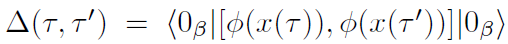 24/30
The operator      can be computed analytically for 
various profiles, for example:
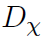 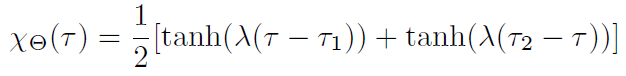 becoming sharp boundaries in             limit
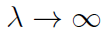 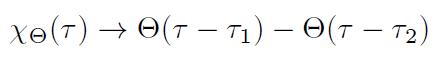 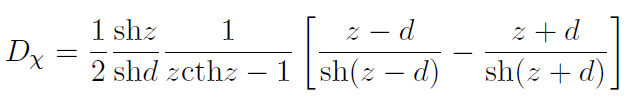 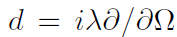 and simplifies considerably for
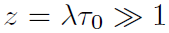 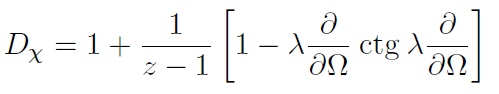 25/30
Quasi-stationary limit: leading finite time correction
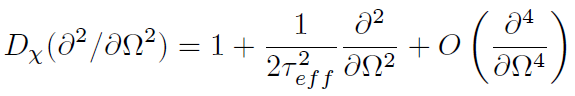 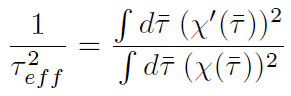 where
All information about time profile of the measurement procedure is encoded in just one number in this limit
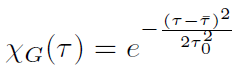 For example, for Gaussian shape
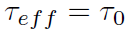 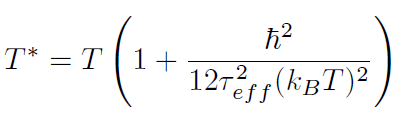 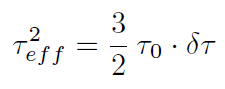 but
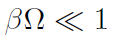 for two-parametric
tangential profile
(V.Sh. ’15; L.Garay et al, ‘16)
26/30
Application to the Landauer bound:
Constraint on the work of external force. Energy balance:
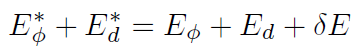 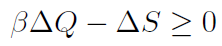 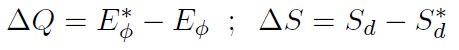 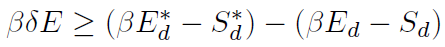 The physical meaning is clear – increase of the detector's free energy cannot exceed the work done by external force, otherwise one would be able to construct perpetuum mobile of the first kind.
It is also worth distinguishing «erasure» and «reset». 
Final entropy is zero by definition in the latter case.
27/30
Notice that             . Switching protocols leading to cannot be realized without external work.
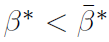 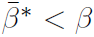 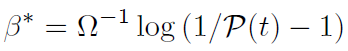 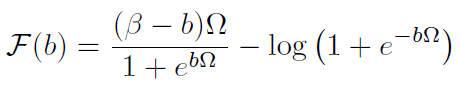 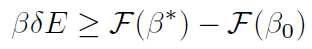 This function has minimum at
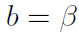 Let the detector be initially in its ground state,
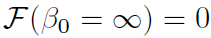 Naively one would say that final level distribution corresponding to full thermalization               can be achieved with zero external work since the detector takes all required energy from the heat bath.
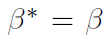 Instead bound starts to be nontrivial at the point where
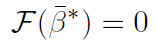 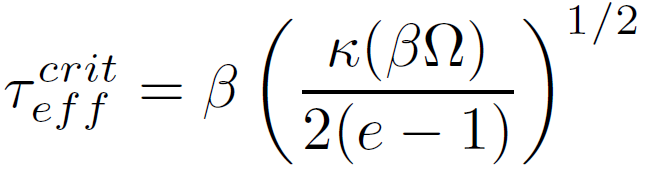 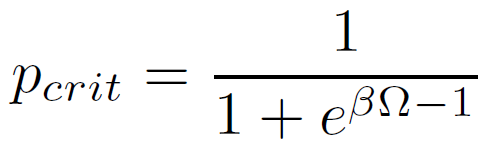 The highest level of non-thermality allowed without thermodynamic penalty
28/30
Instead of conclusions
Any realistic measurement (or erasure) needs finite time. Finite time corrections can be important and can affect various bounds (like Landauer bound) in nontrivial ways.
29/30
Thank you for attention